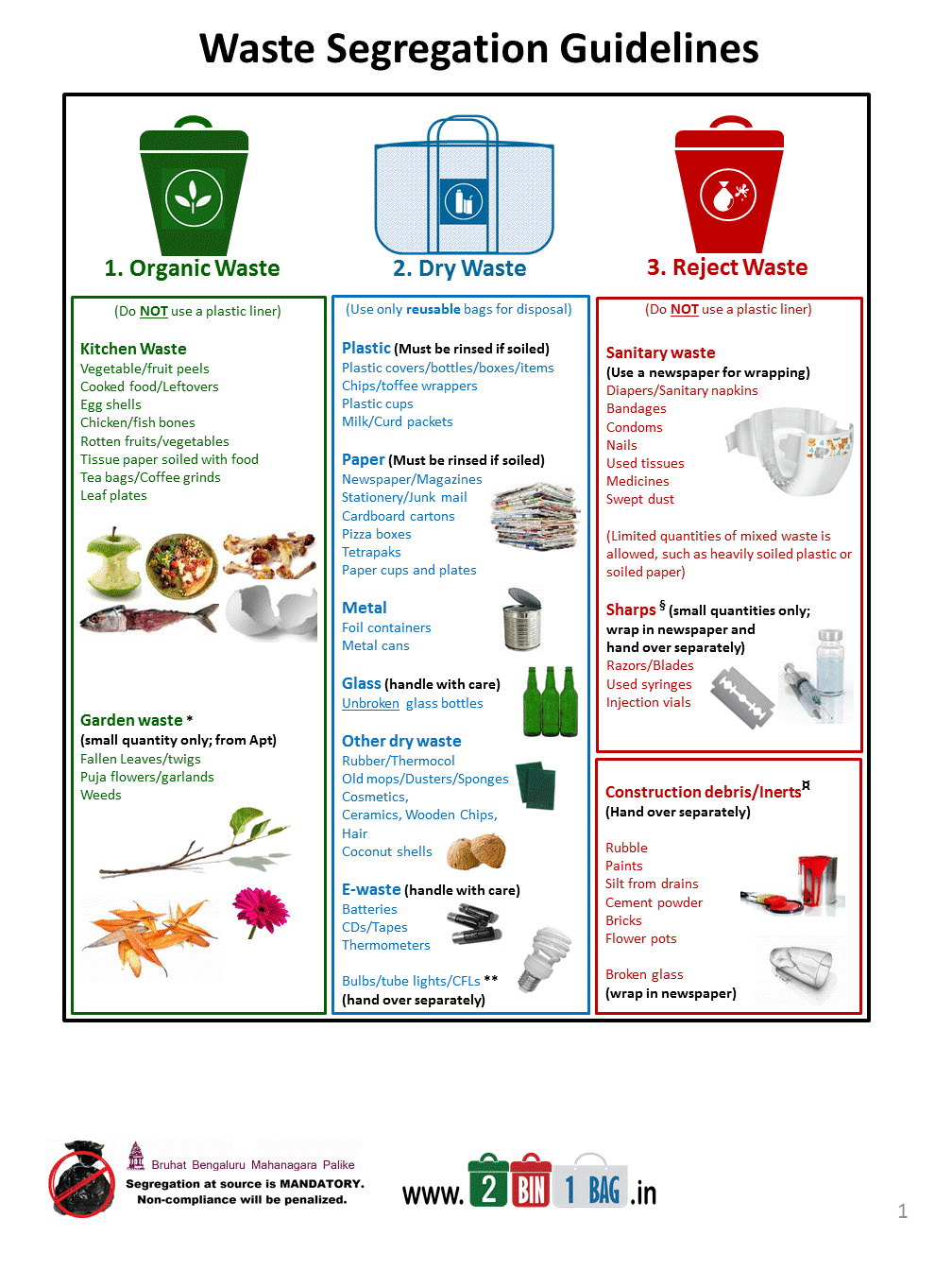 * Garden waste from our campus grounds will be picked up separately.
** Hand over your fused tube-lights and bulbs separately. There is a separate bin for these items in the basement.
§ There is a separate bin for the sharps items in the basement.
¤  Construction debris in large quantities will be charged extra per load.
1
Waste Segregation Guidelines
Community specific instructions for <Apartment Name>

1. Wet waste, Dry Waste and rejects will be picked up every day at your doorstep at <hh:mm>

2. Leave your glass items/ Broken glass near your dry waste bag. hand over separately

3. Please drop E-waste/ tube lights in the bin near club house. For large items, contact estate management.

4. If you are remodeling your home and need help in clearing the construction debris, please contact estate management at <5003>. Cost of debris removal will be charged to you.

5. If you find someone violating waste management rules, please report to <EC emailID> with pictures.

6. For clarification on waste management process, please contact office secretary.
Wet
Dry
Example only
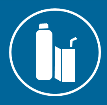 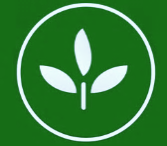 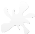 Reject
Household waste distribution by volume
The 3 R’s
Did you know…? Nearly 95% of the household waste can be kept out of landfills if we practice the 3 R’s and segregate waste at source.
Colour-Coded Waste Segregation made Simple, Sustainable and Scalable. A public interest initiative supported by BBMP. This campaign started with a vision to manage 95% of our waste responsibly and to send only 5% to landfills. To join this campaign, write to 2bins1bag@gmail.com
2